The Magic of Poetry
with Alberita (Albie) Johnson
www.alberitajohnson.com
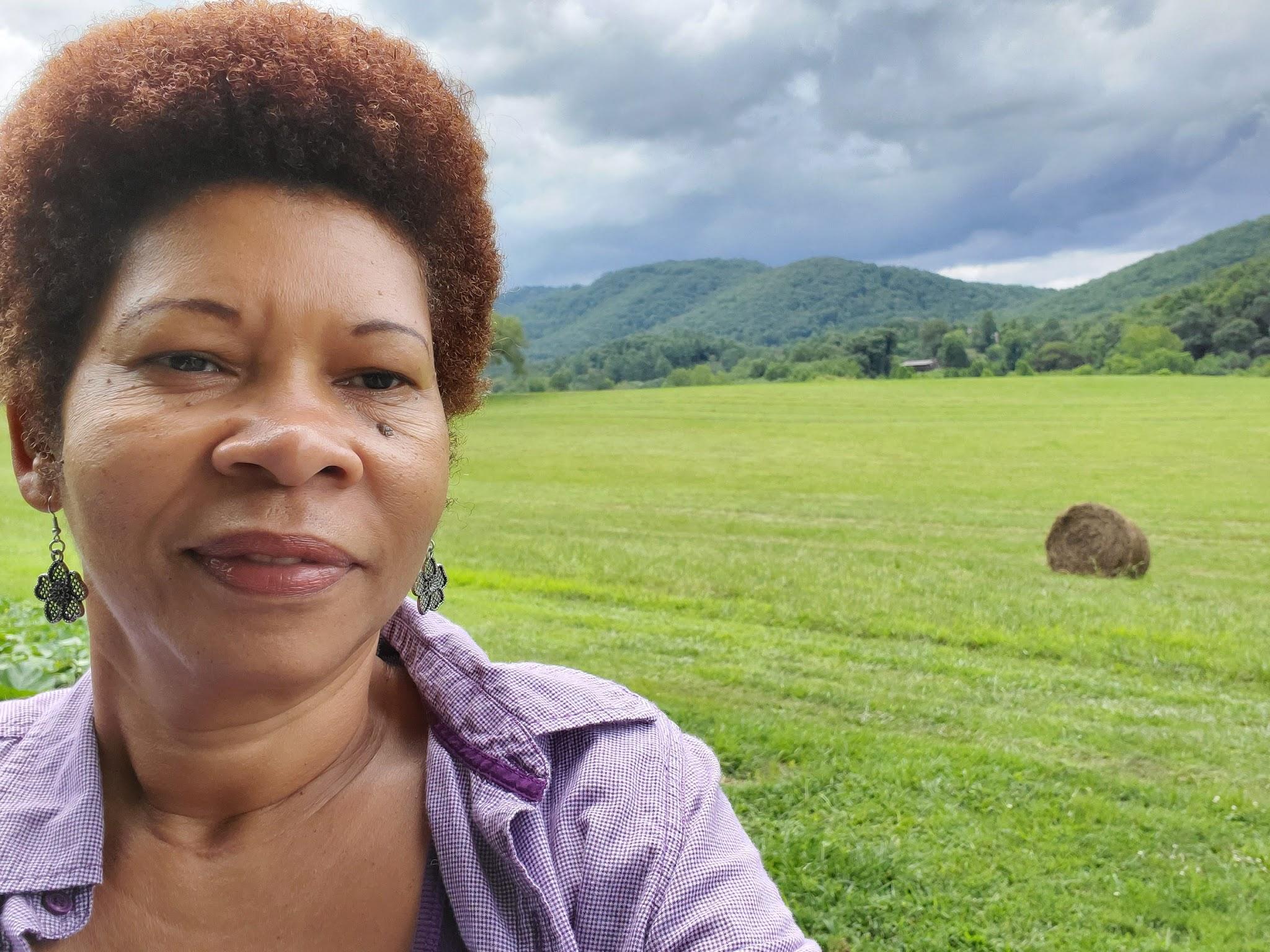 Alberita (Albie) Johnson, Lover of Poetry, Holistic Coach, Guide and Minister has offered workshops such as: Poetry and Paganism shared at pagan festivals, Spoken Word and Poetry-SWFlorida local poets events, Women's Empowerment-ongoing workshops and Coaching, she has a passion for what is between the lines, and the magic of music. She has published poems and has wow awards for them.
This wonderful workshop combines two of my favorites, Magic and Poetry: What Happens when you mix poetry and magic, add a little rhythm and some percussion you have Spoken Word.
The Magic of Poetry
Overview
What Happens when you mix poetry and magic, add a little rhythm and some percussion you have Spoken Word. A form of succinct highs and lows shared during the reading/sharing of a poem. In this workshop we will participate in poetry drills, write your own short poem, and we hope to share it with the power of rhythmic drumming of a heartbeat in Spoken Word format, which I call swing. A powerful, dramatic performance that utilizes as many of the senses as possible. Thus offering an experiential element of sharing and receiving.
POEM BASICS
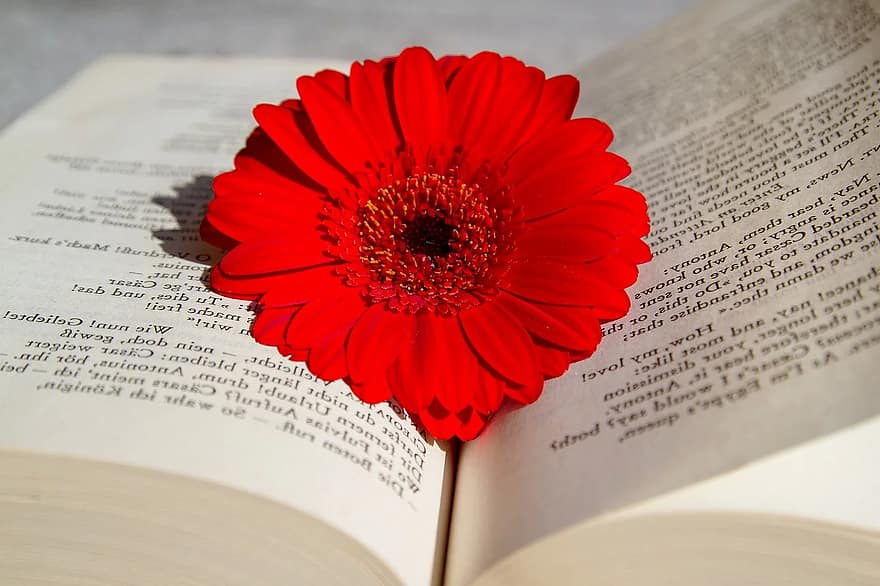 Rhythm, Rhyme and Imagery
Poetry, Spoken Word, Tone and Mood
Poetry, unlike other literary forms, focuses most sharply on Language itself. 
Spoken Word Poetry, is a form of poetry that doesn’t have to rhyme, but certain parts can be rhymed to emphasize an image or give it a lyrical quality. Spoken word poems will sometimes contain elements of hip-hop, folk music, or jazz to enhance the rhythmic presentation. 
Tone and Mood-The tone of a piece of literature is the speaker's or narrator's attitude towards the subject, rather than what the reader feels, as in mood. Mood is the general feeling or atmosphere that a piece of writing creates within the reader.
Poem: For Langston 
Early Morning Dew 
Kiss me 
Wake me …
I am born
 
Midday Squall 
Drench me 
Soak me…
I am young
 
Evening Storms 
Envelope me 
Be my Cloak… 
I am old 

Waters of Heaven 
Come down …
On me 
Take me…I am home

By: Alberita Johnson
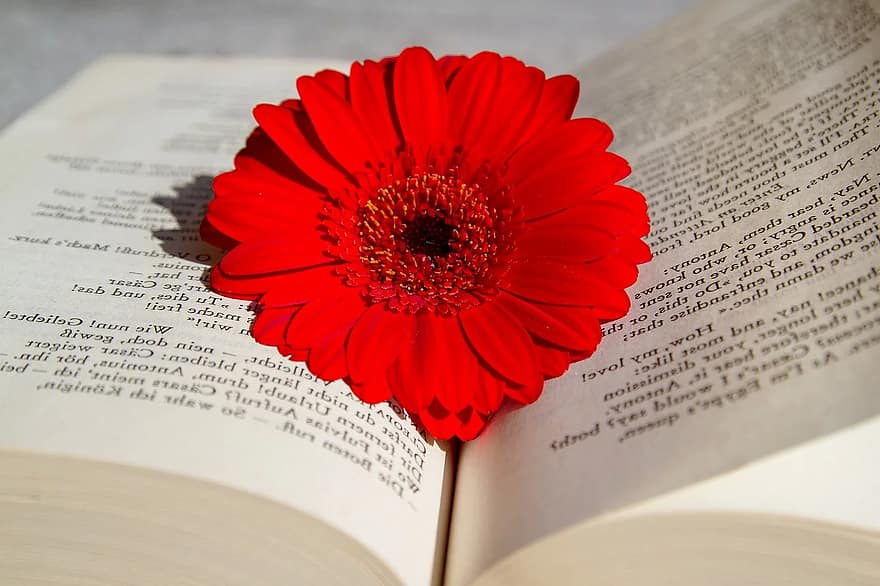 Going down the runway
Head held high
High stepping, Steppin high
Click, click, click
Lights flashing
DJ Spinnin 

Spin darling, spin let your dress swirl 

Going down the runway
Head held high
Balance baby
Keep your balance 

Polka dots, yellow on black
Belted yellow
With Top Hat and yellow feather 

Click, Click, Clank
Down, Down, Down 

Still poised
Still Beautiful 


Oh No
My Hat, My Hat
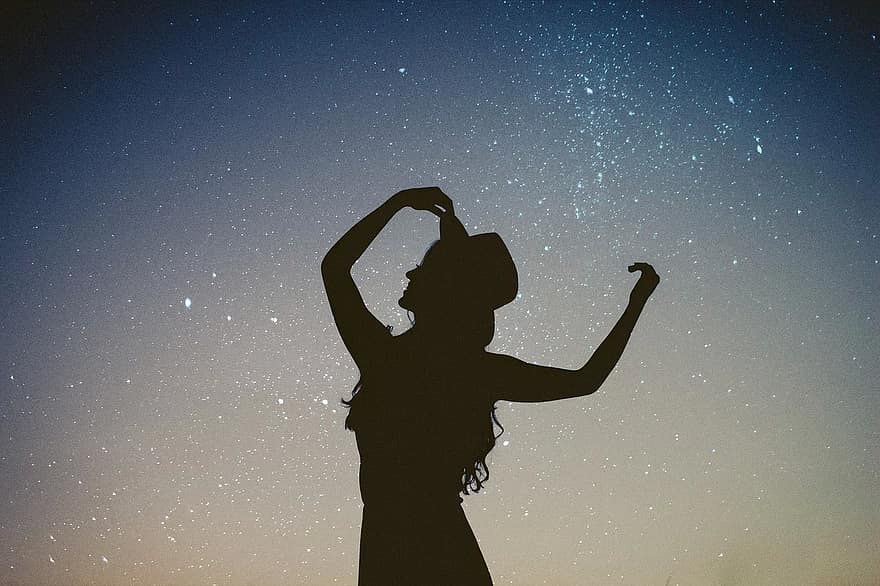 Poetry Drills
Hair
By Alberita Johnson
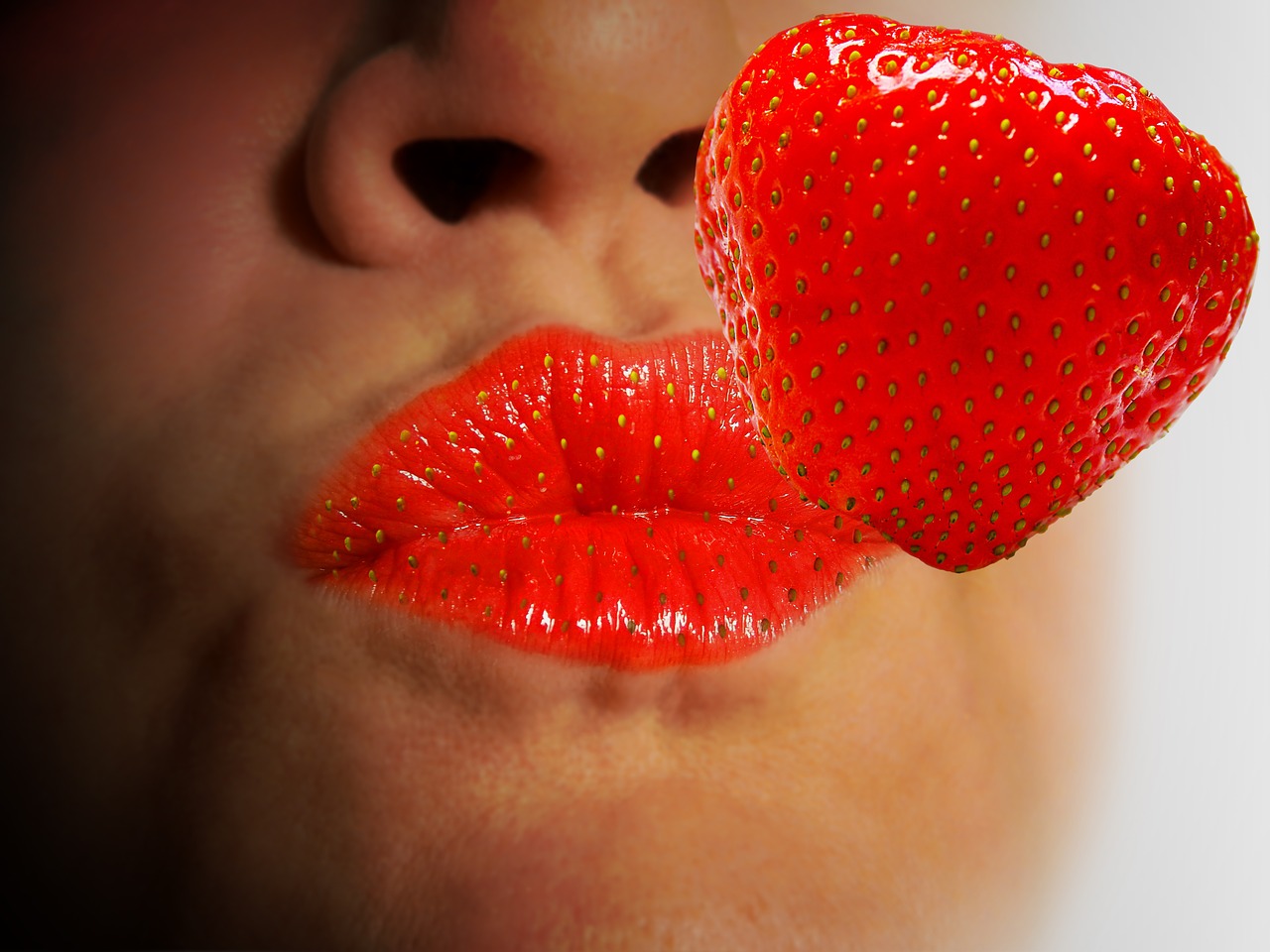 Thank You for sharing your time, and talent with me.
Let’s stay in-touch www.alberitajohnson.com
albiestalk@gmail.com
239 218-7405
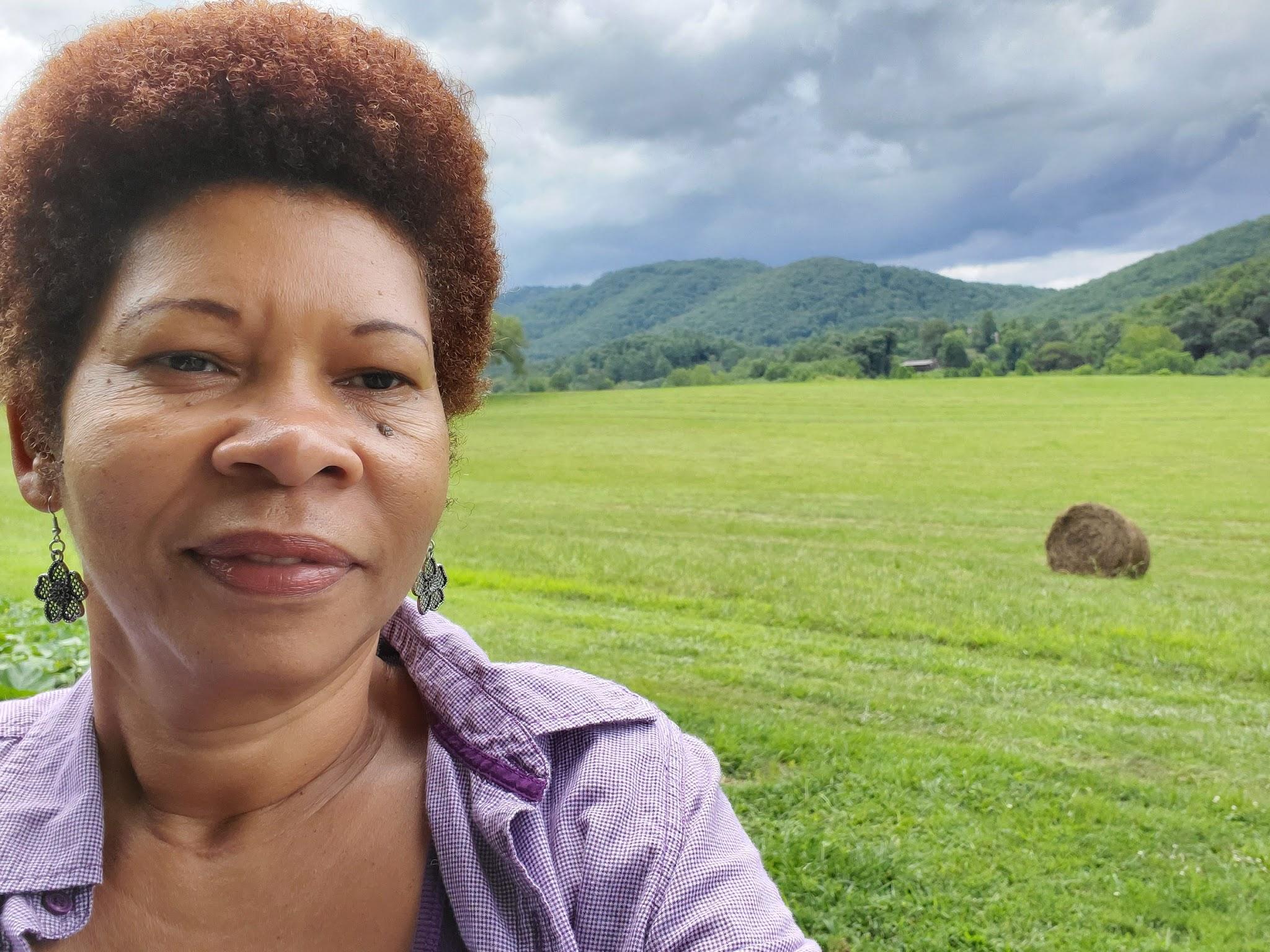